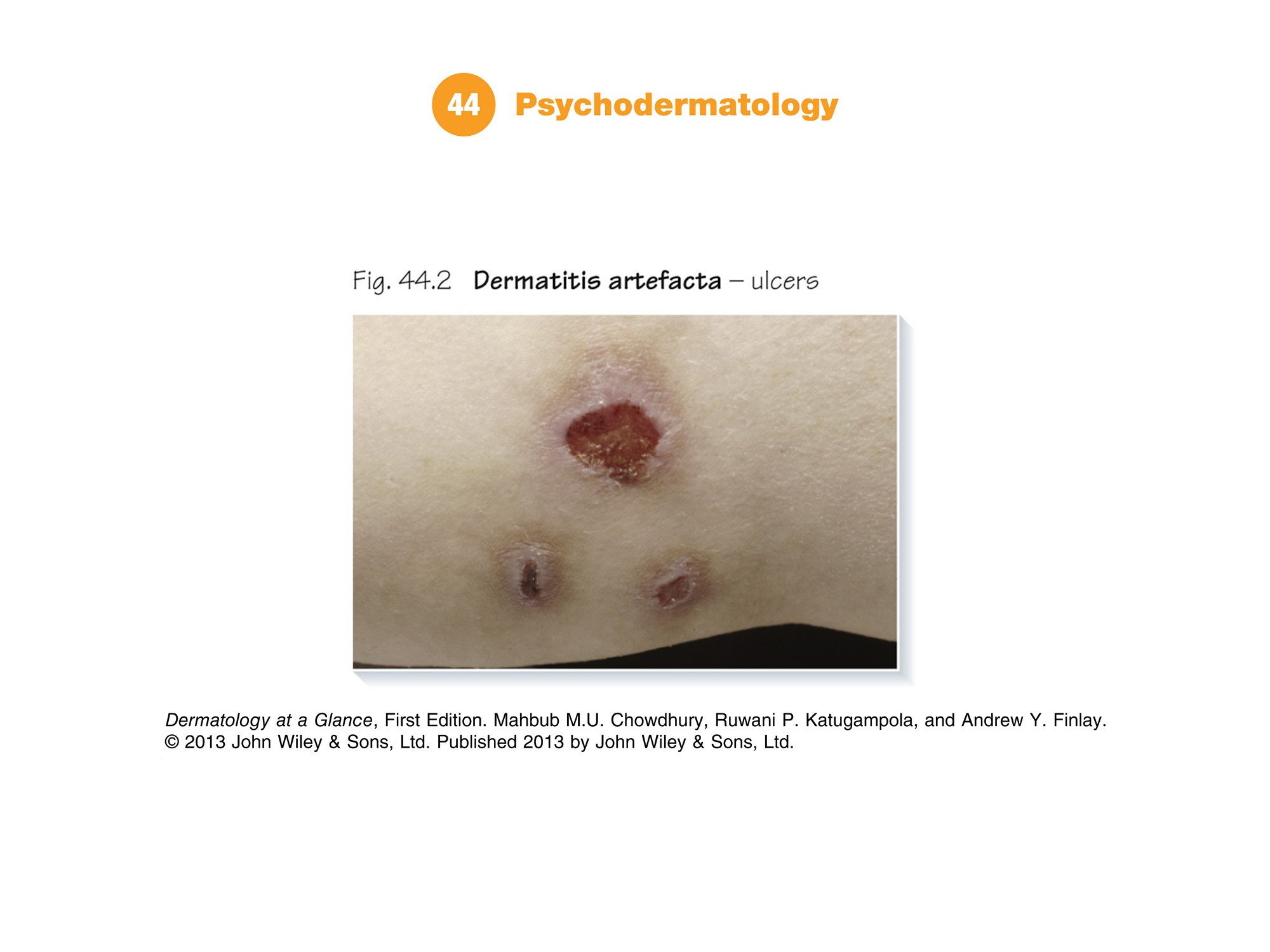 [Speaker Notes: Part 14 Miscellaneous conditions
Chapter 44 Psychodermatology | Chapter 45 Skin breakdown | Chapter 46 Hereditary skin diseases]
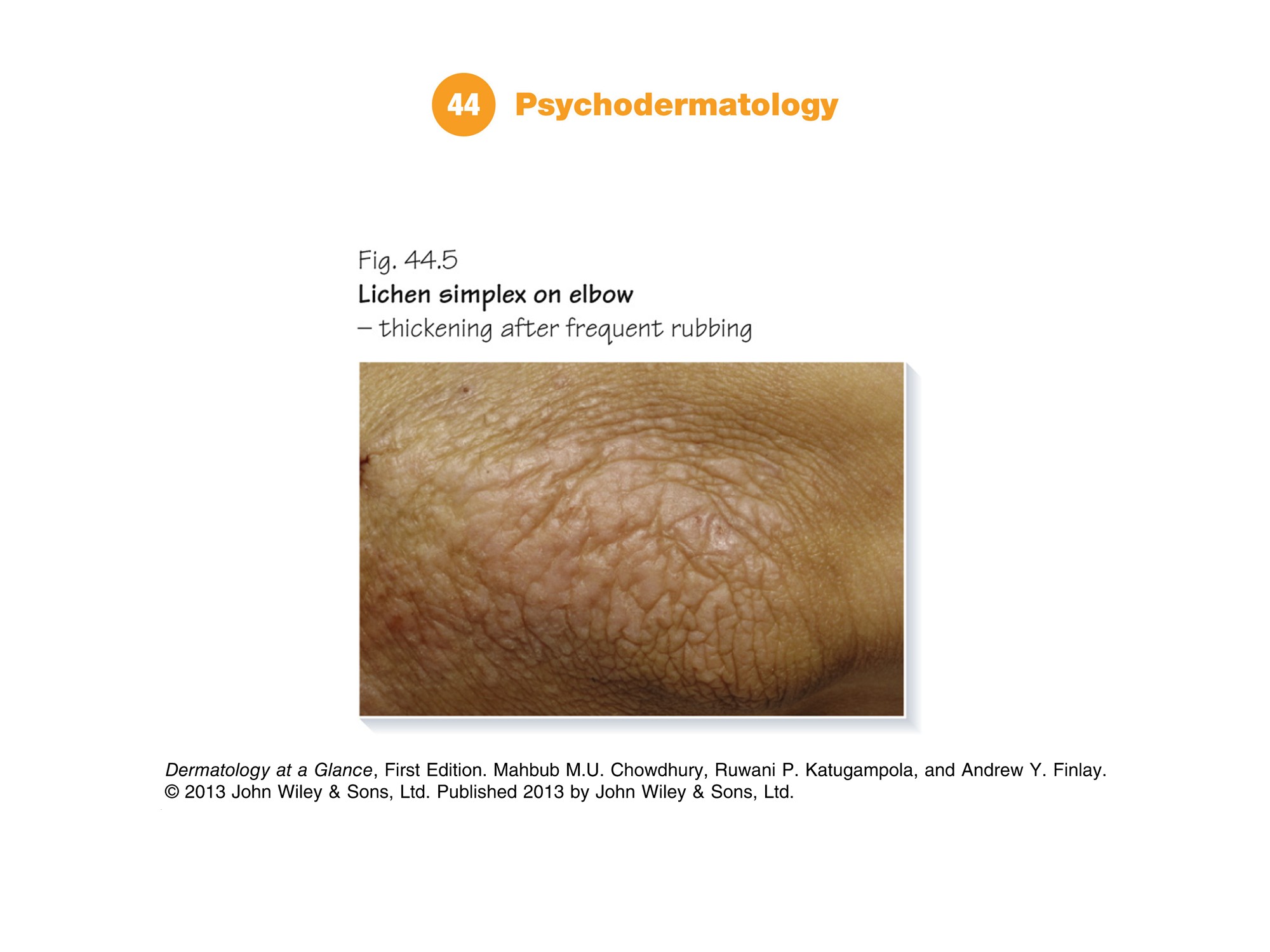 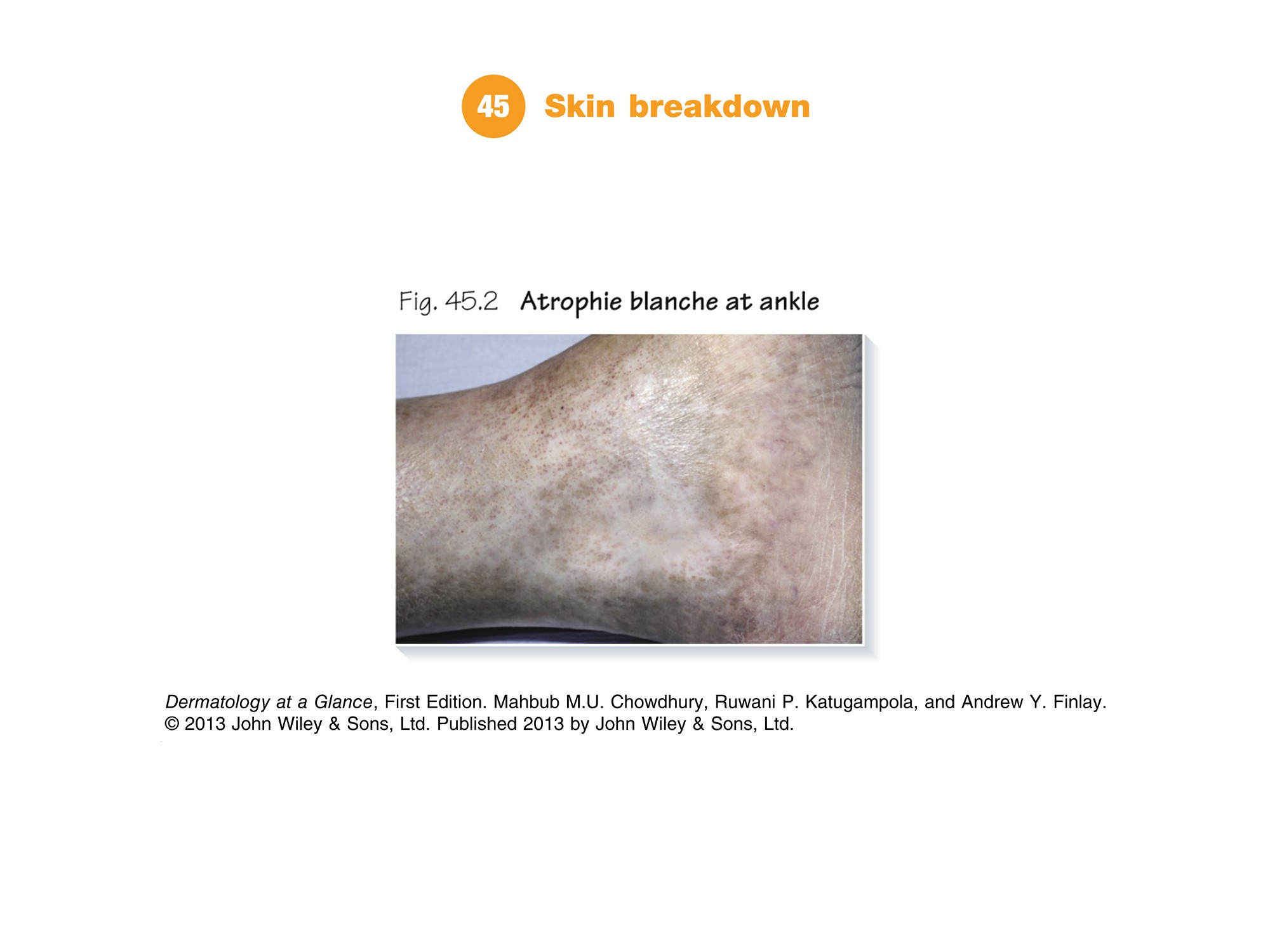 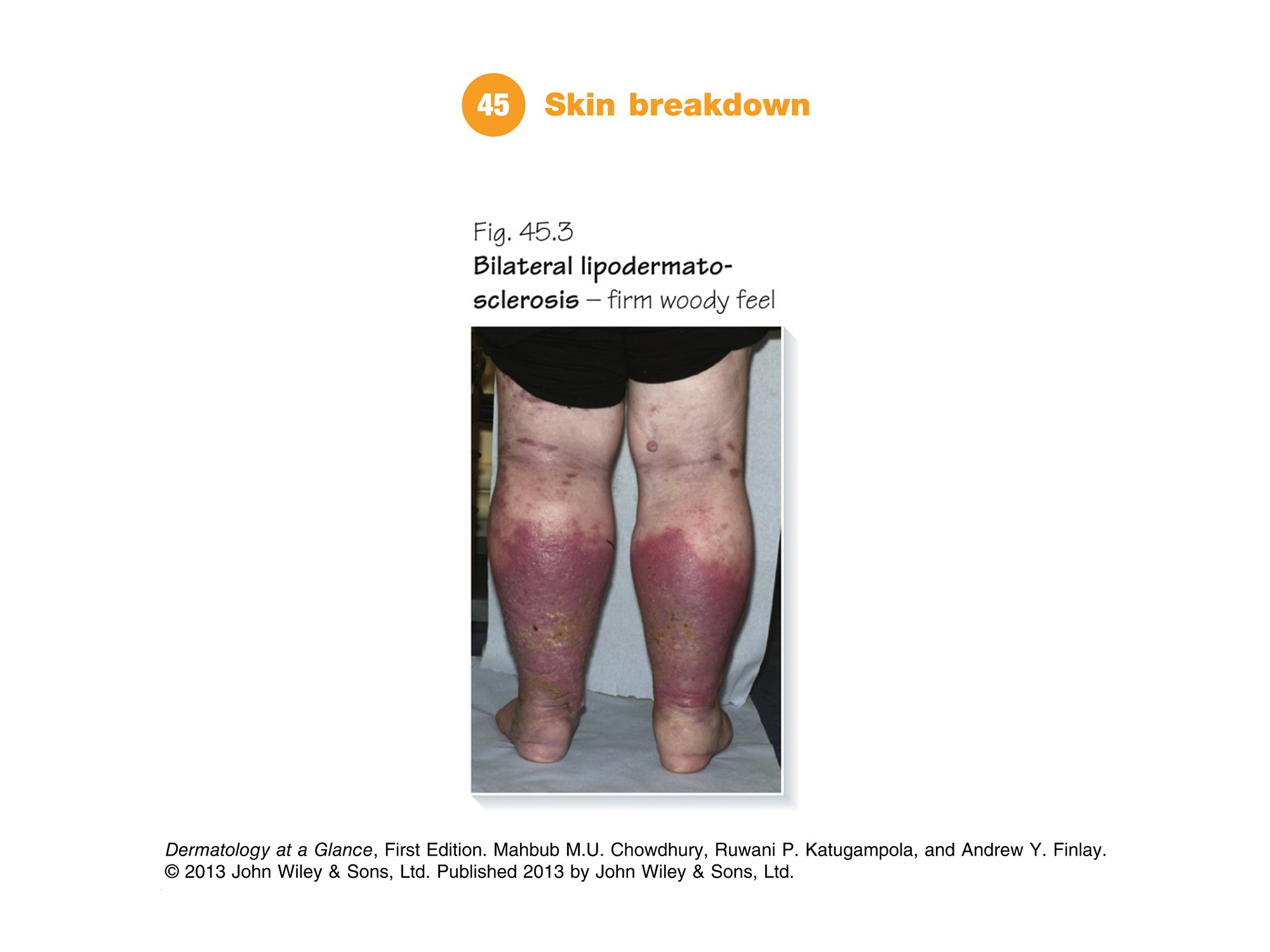 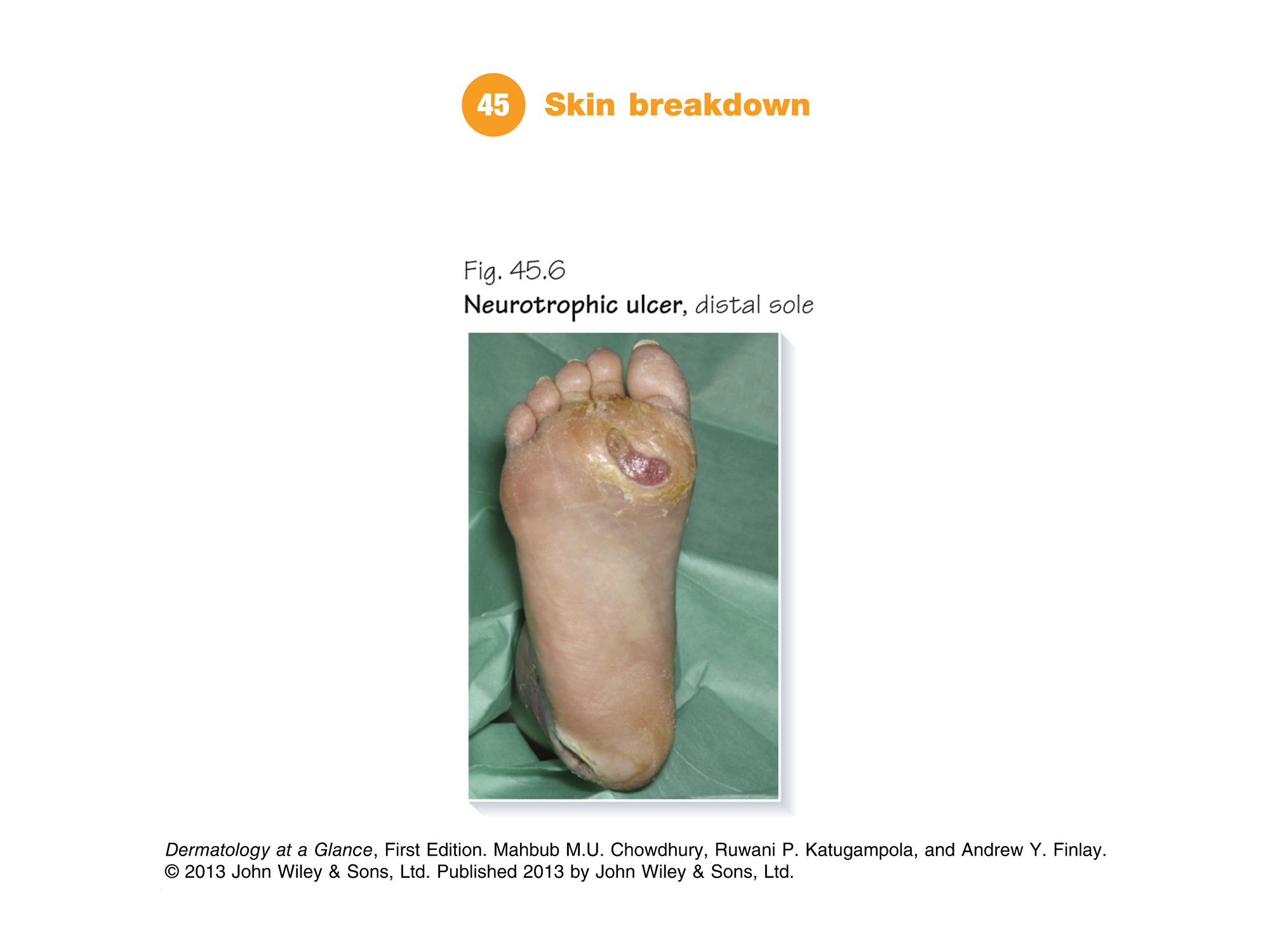 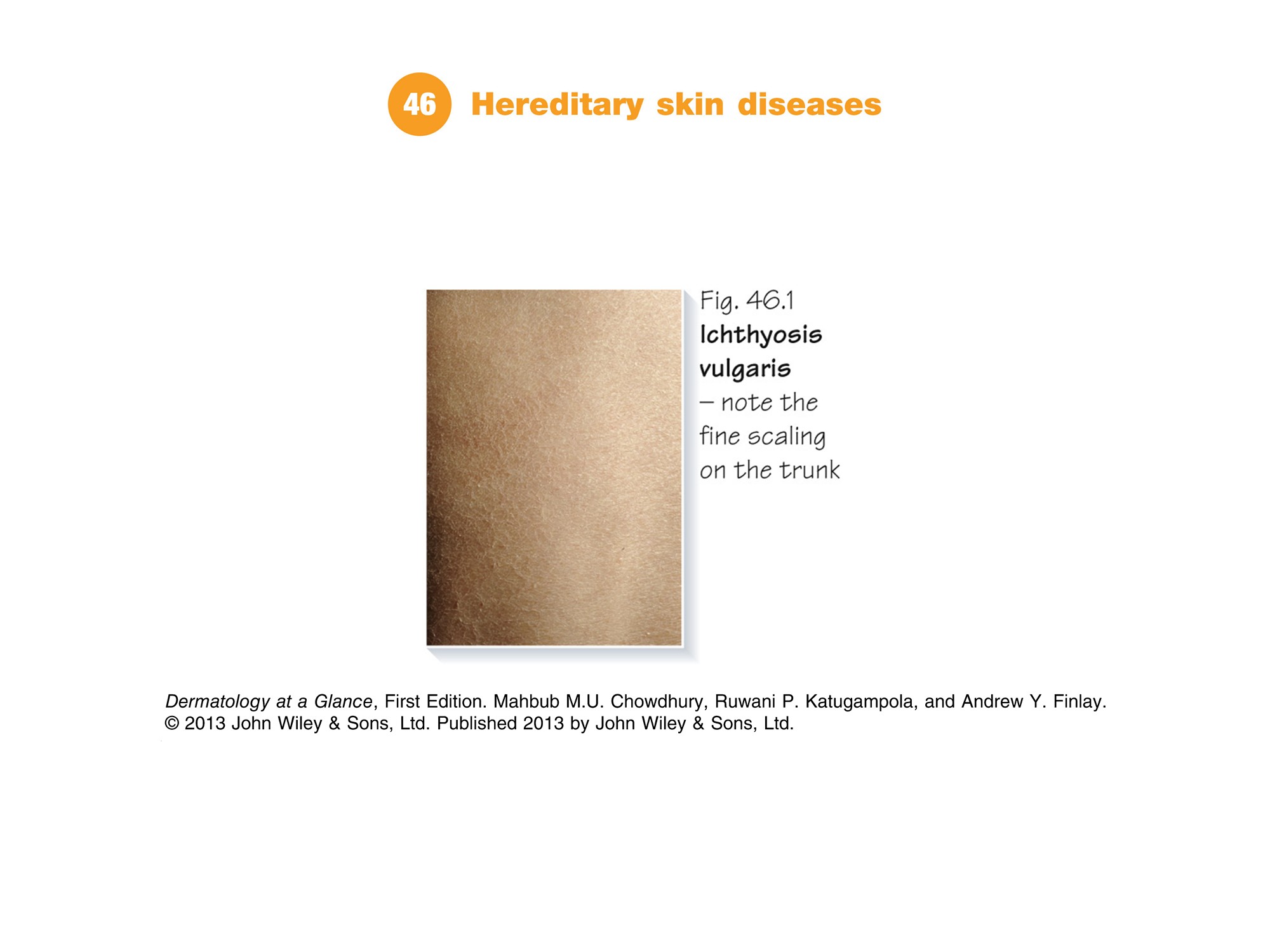 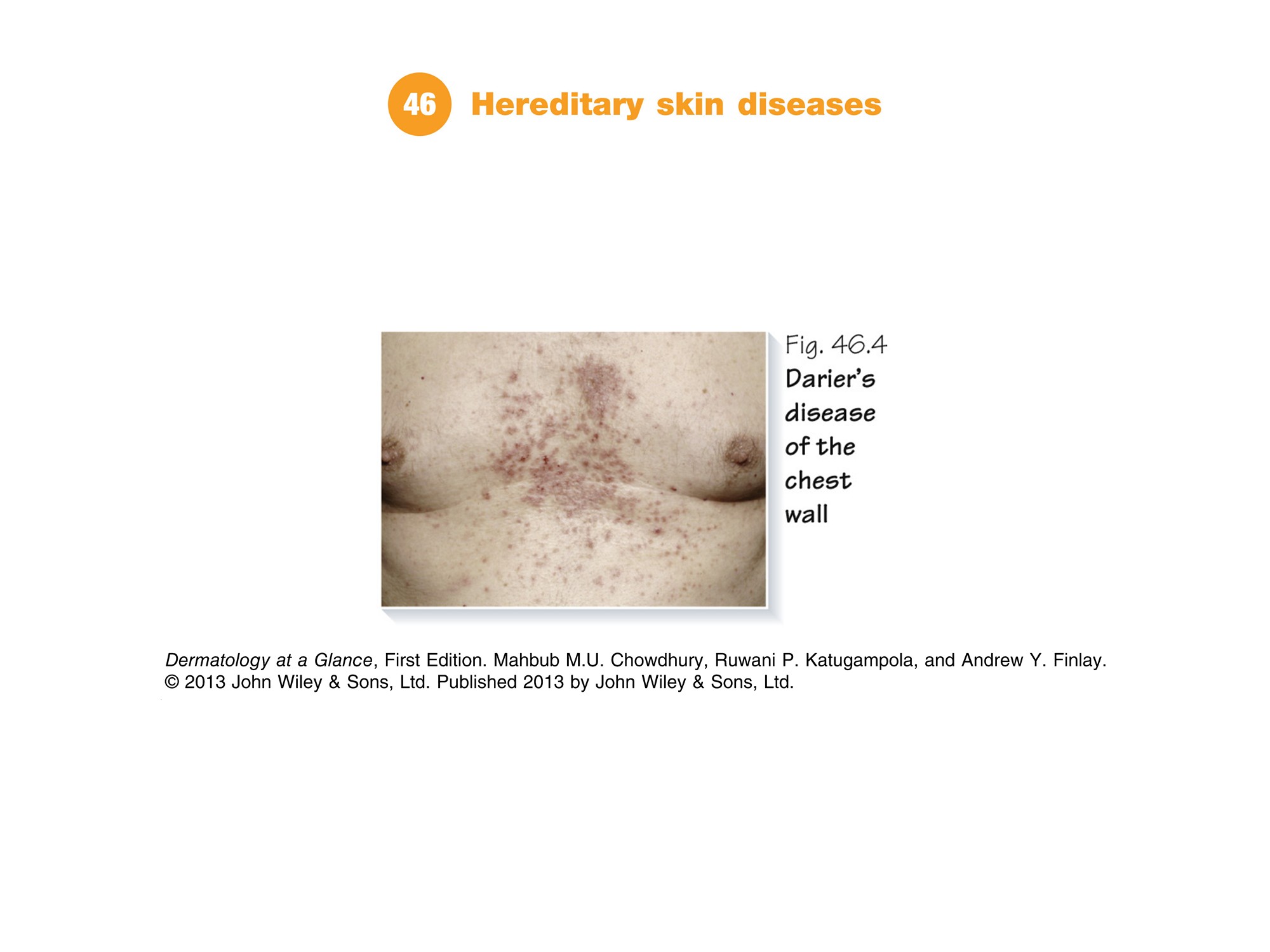